Alexander Calder
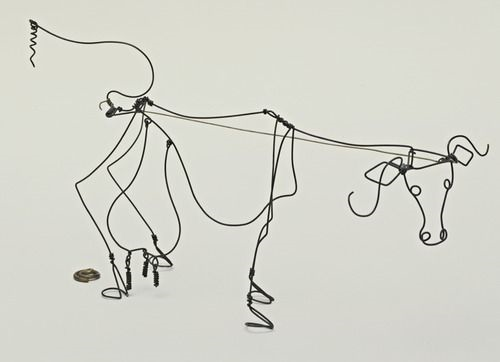 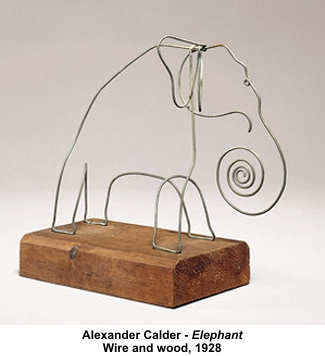 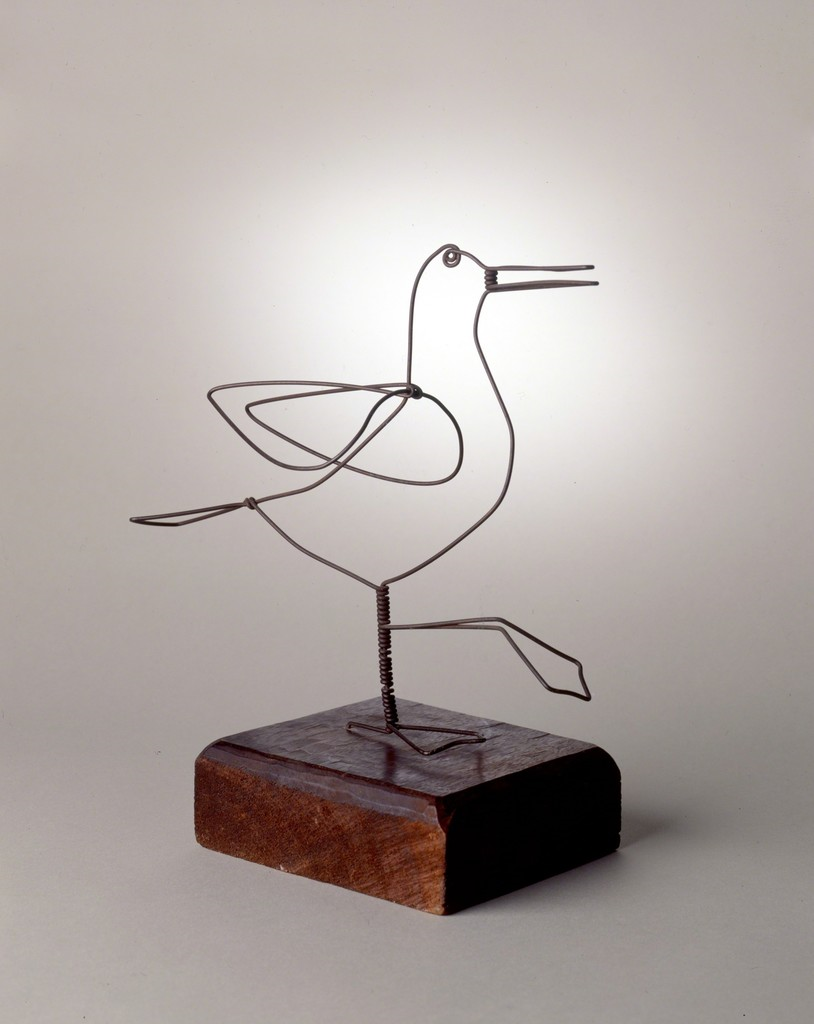 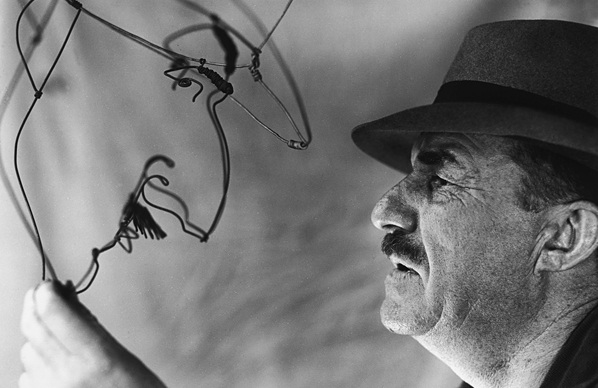 Fernand Léger is holding by the chin his wired profile done by Calder
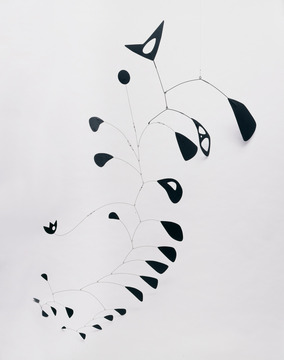 Mobile
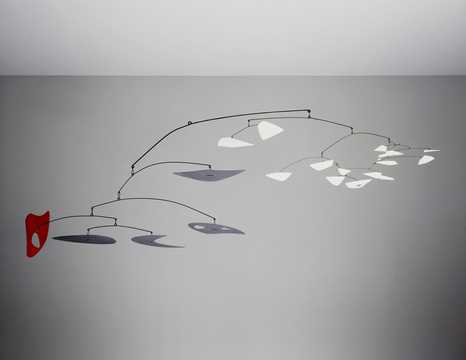 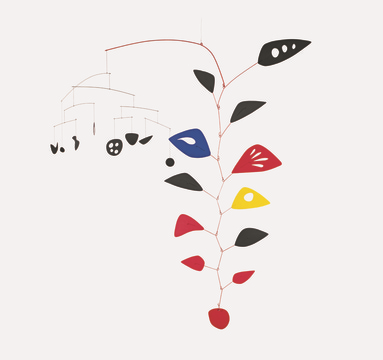 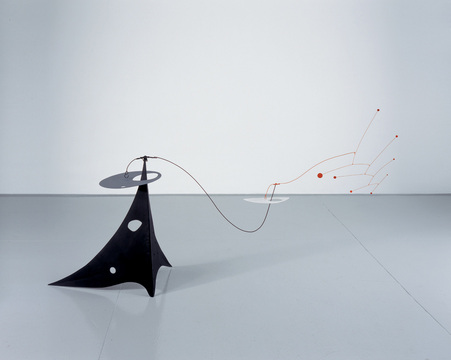 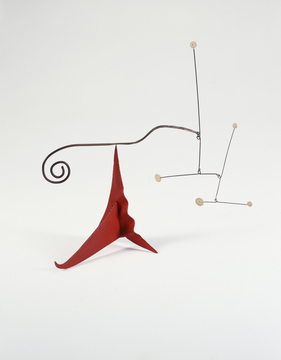 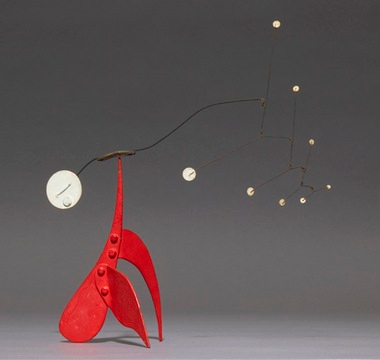 Standing Mobile
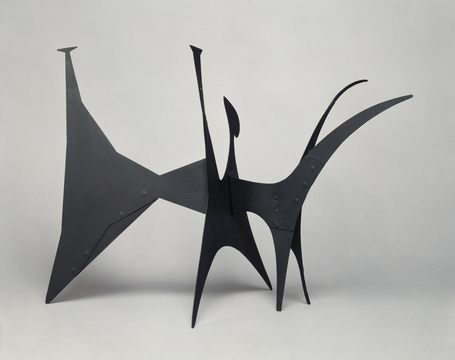 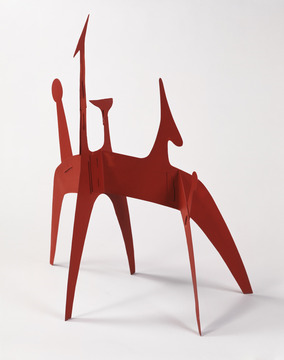 Stabile
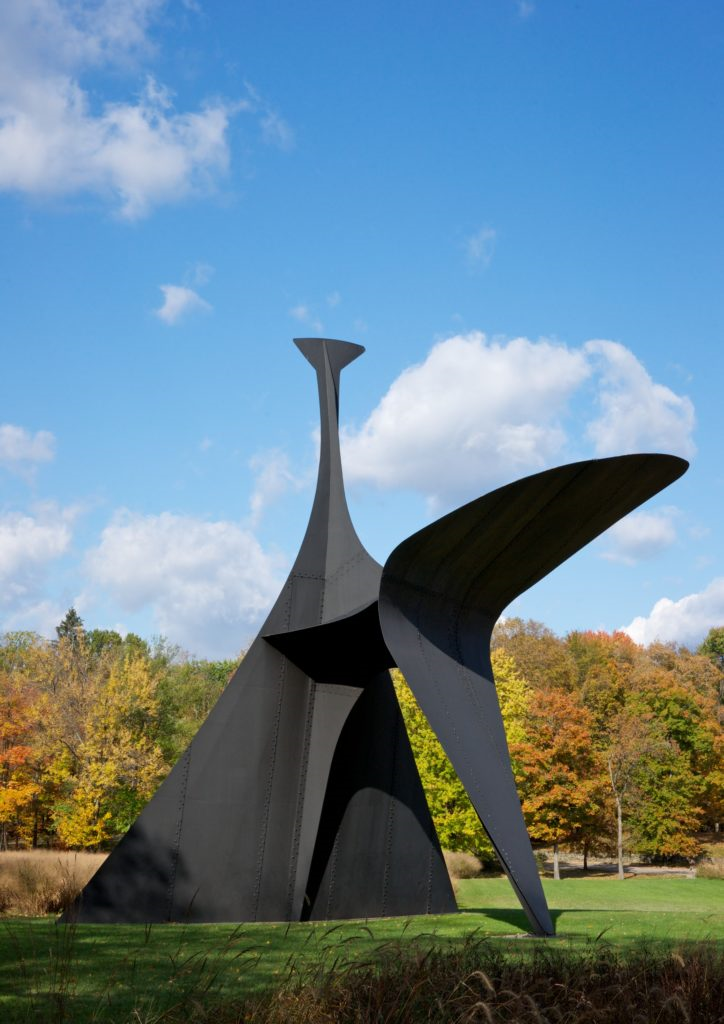 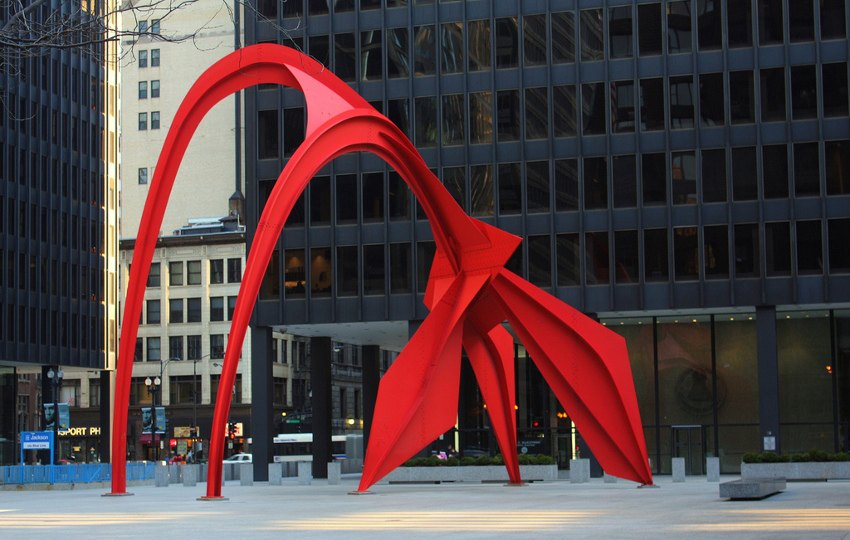 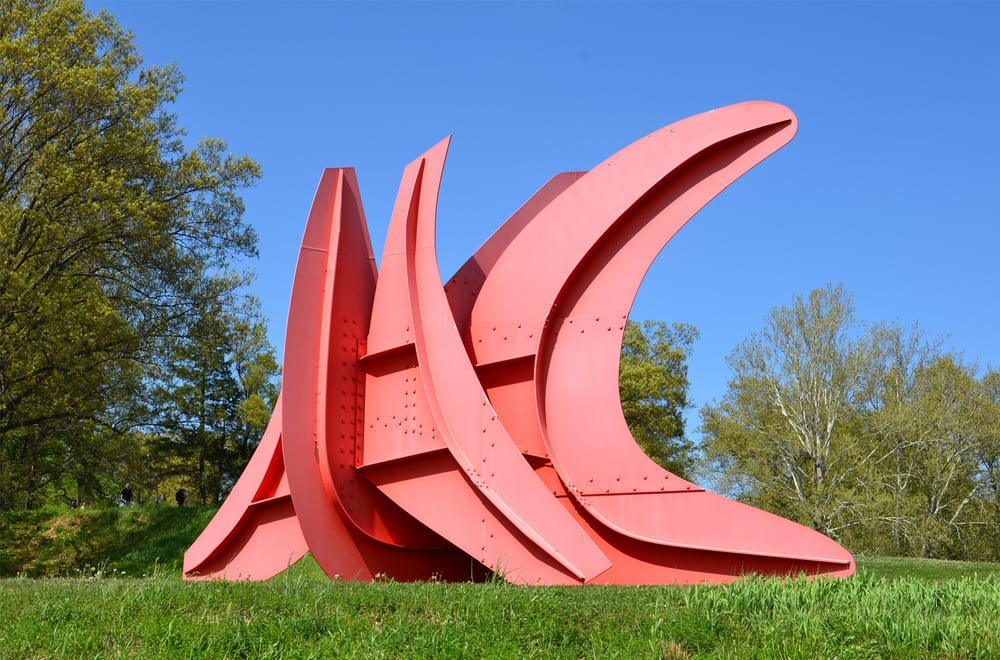 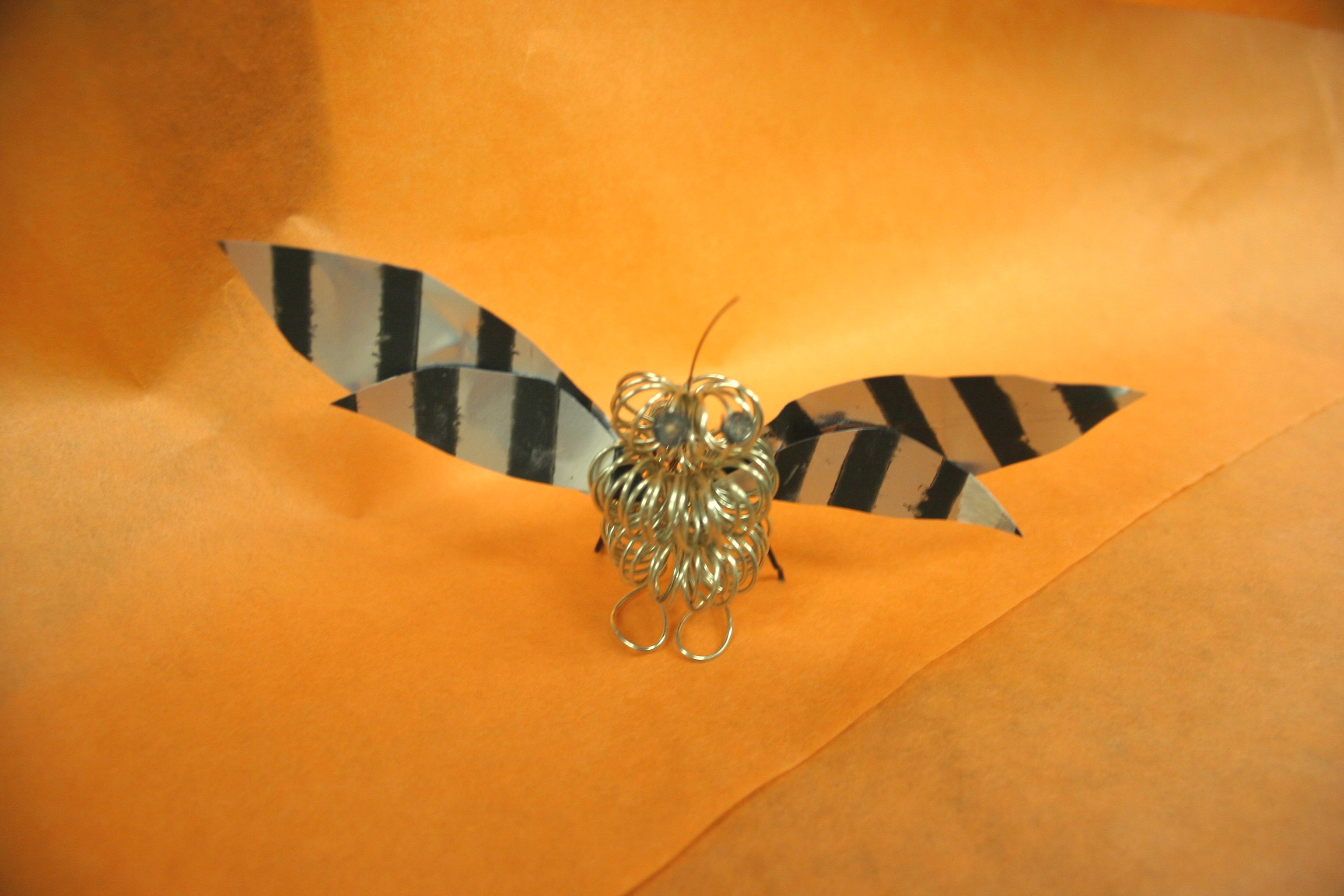 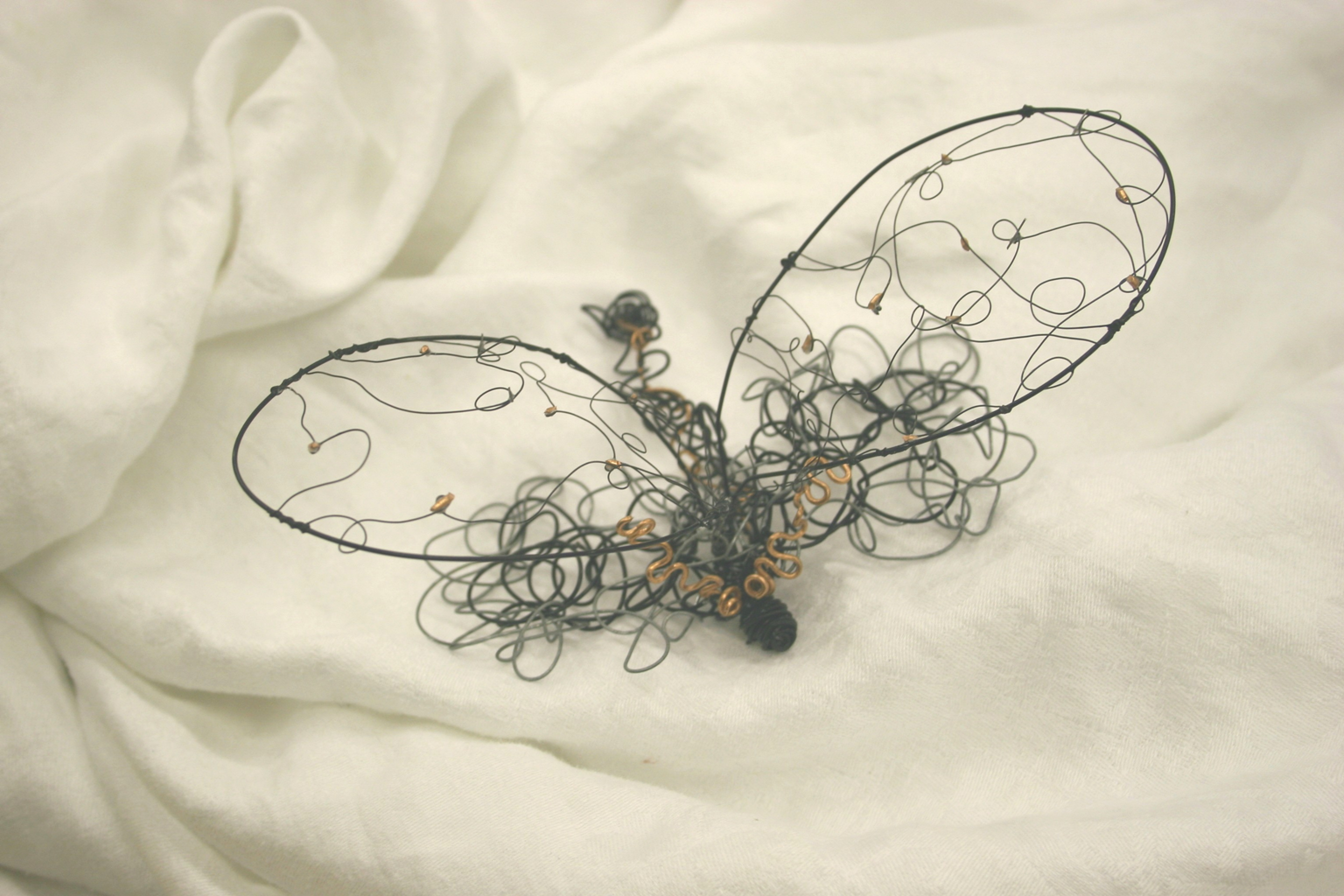 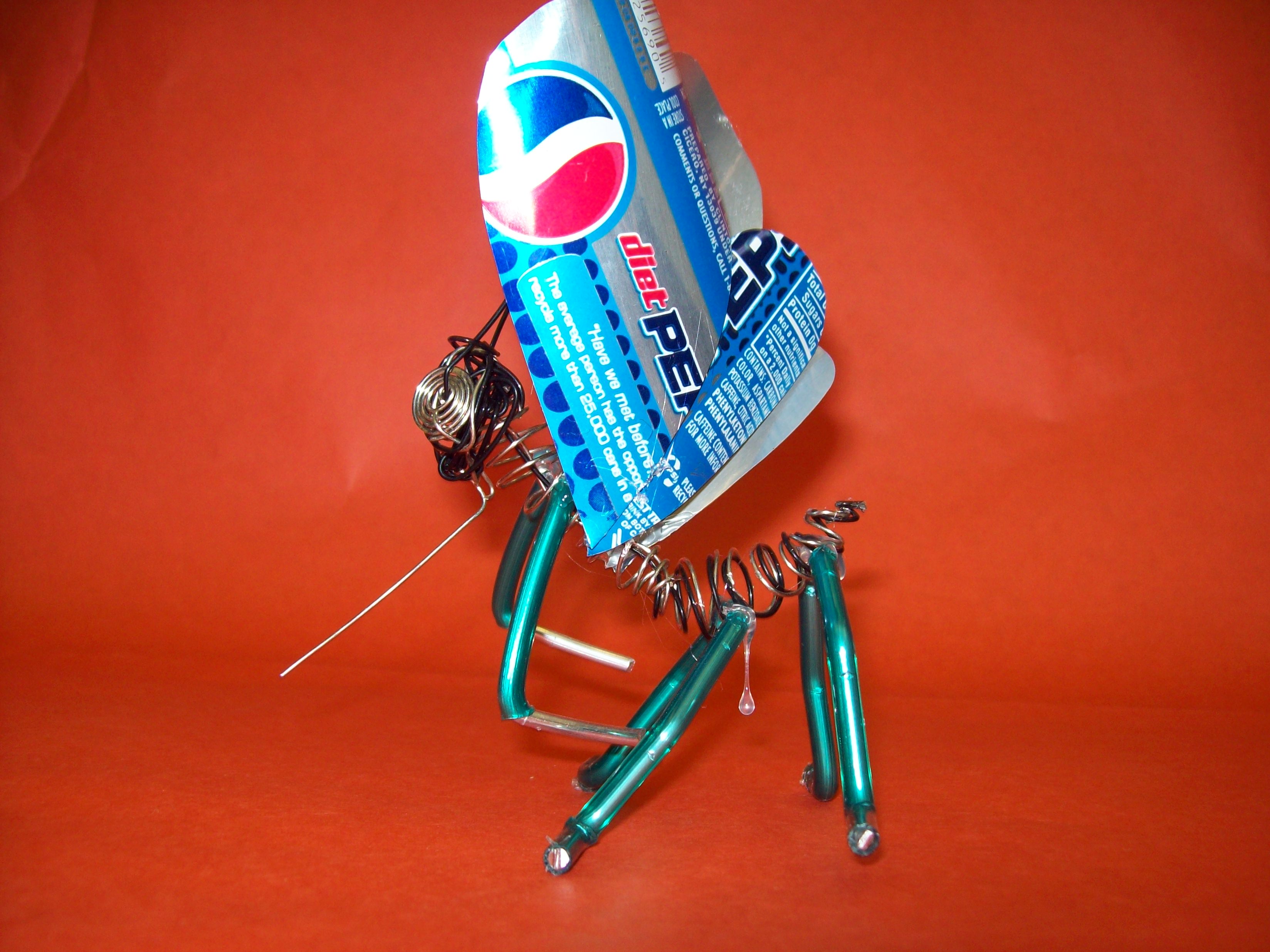 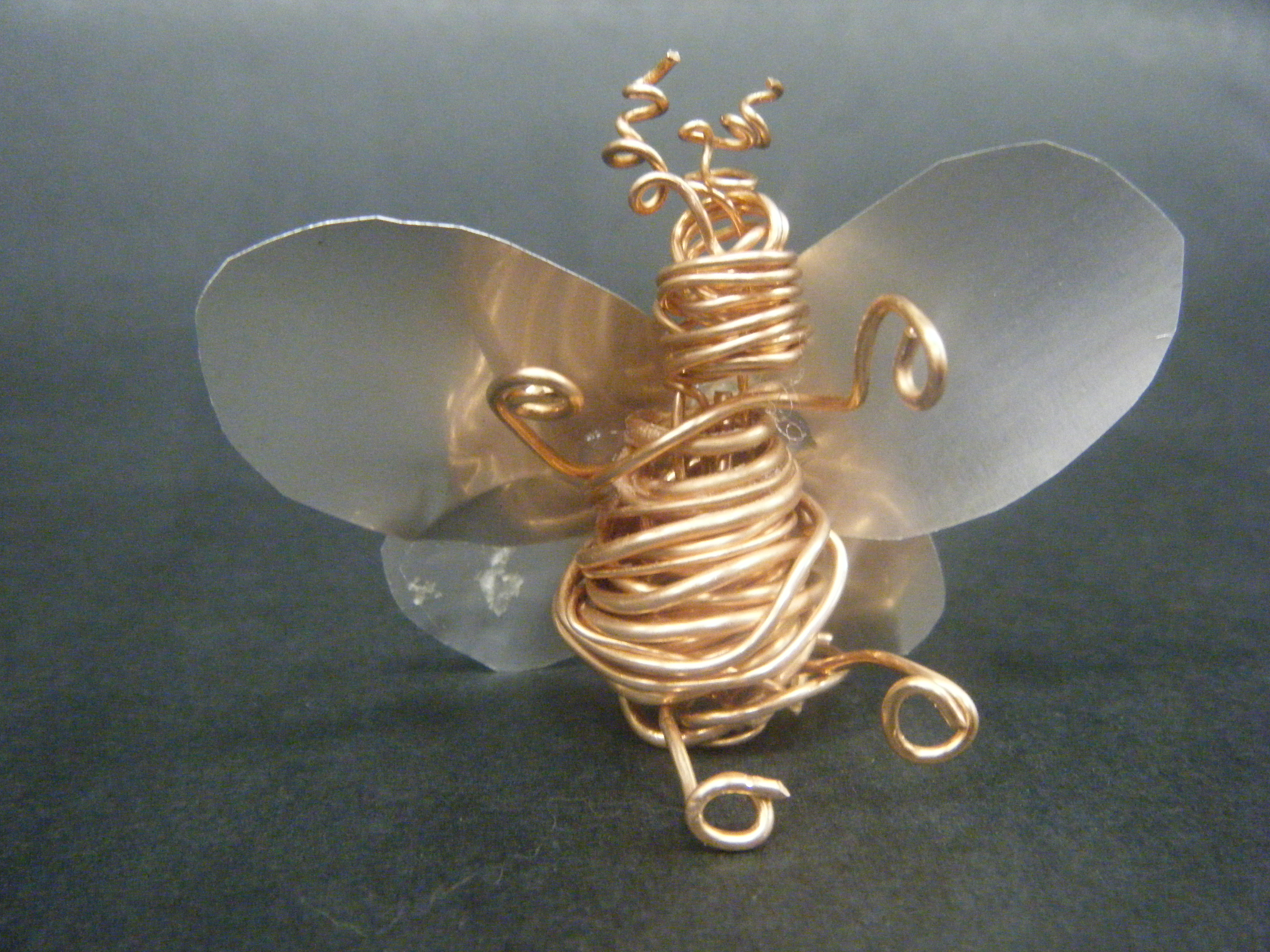 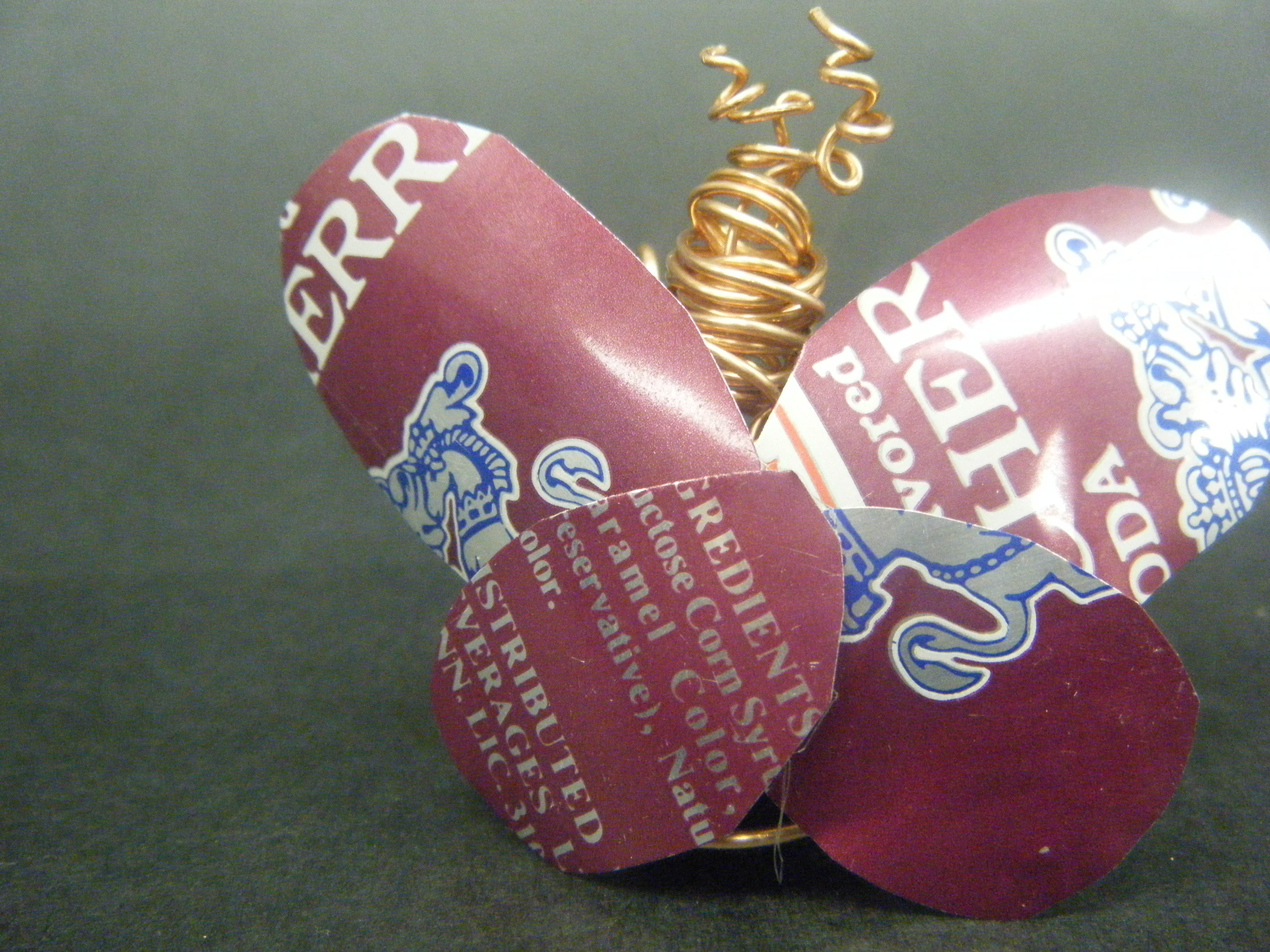 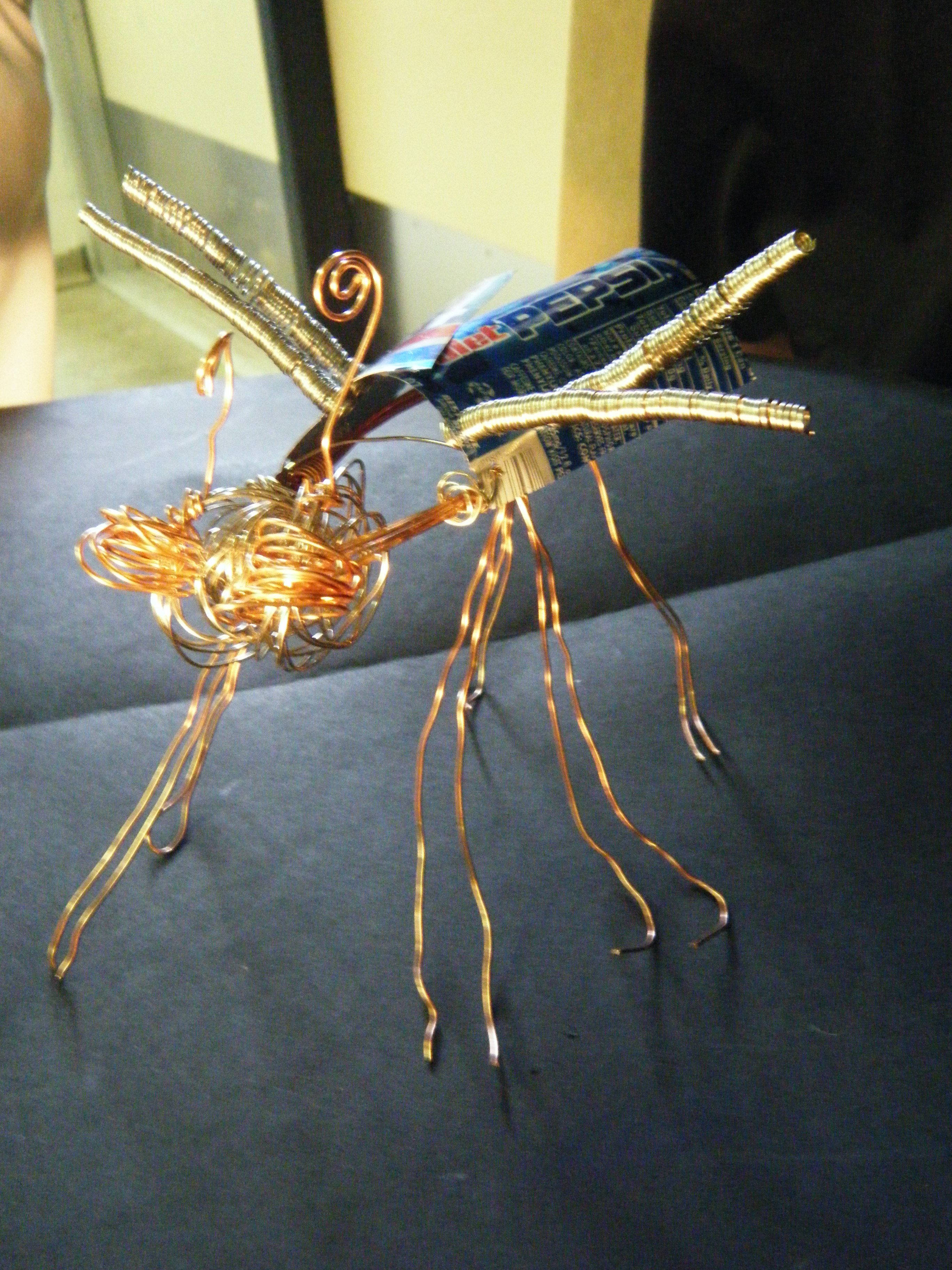